大连冠军 试驾场地
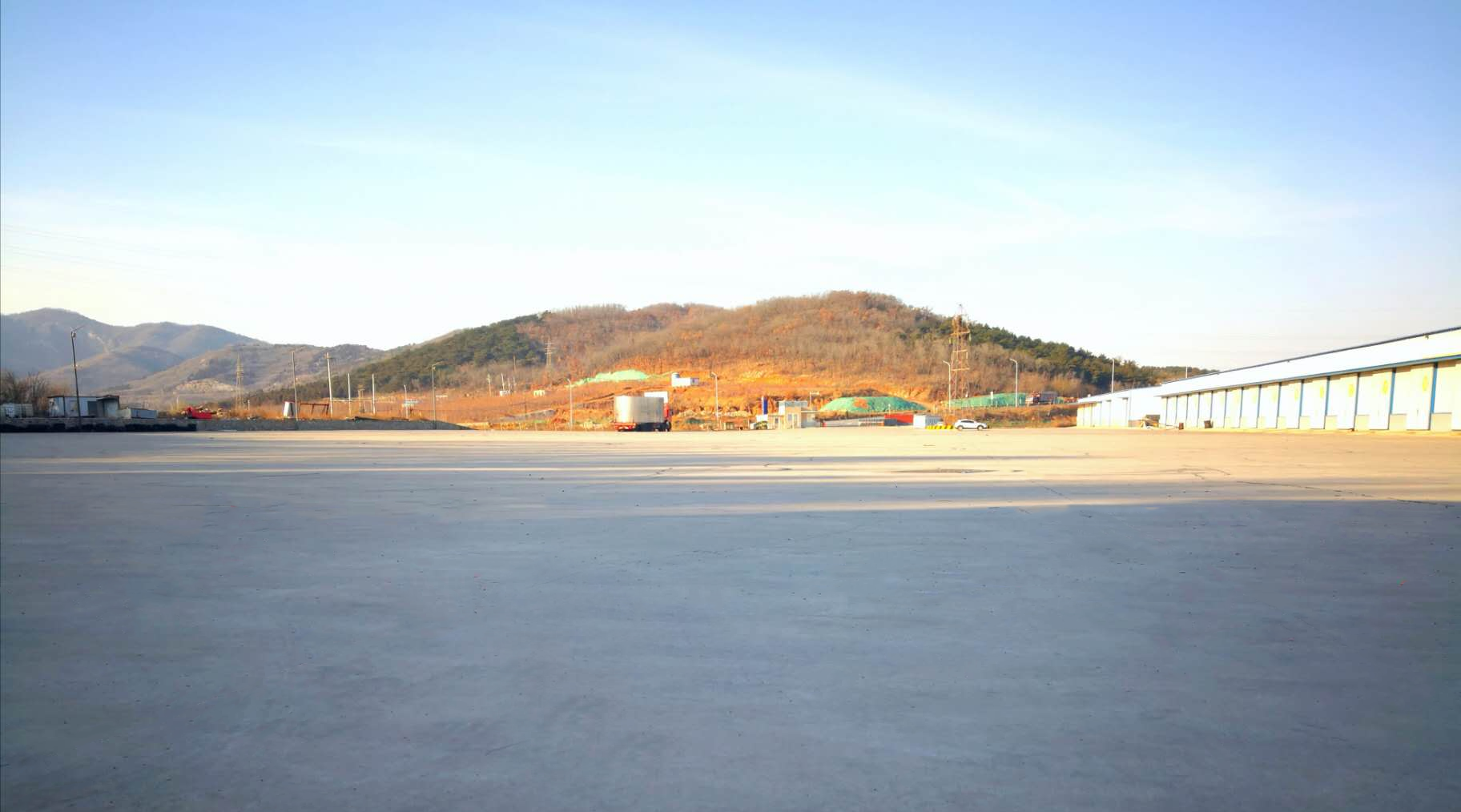 大连冠军 试驾场地，位于辽宁省大连市金州区202国道东50米。可举办各类试乘试驾，新车发布会等活动。
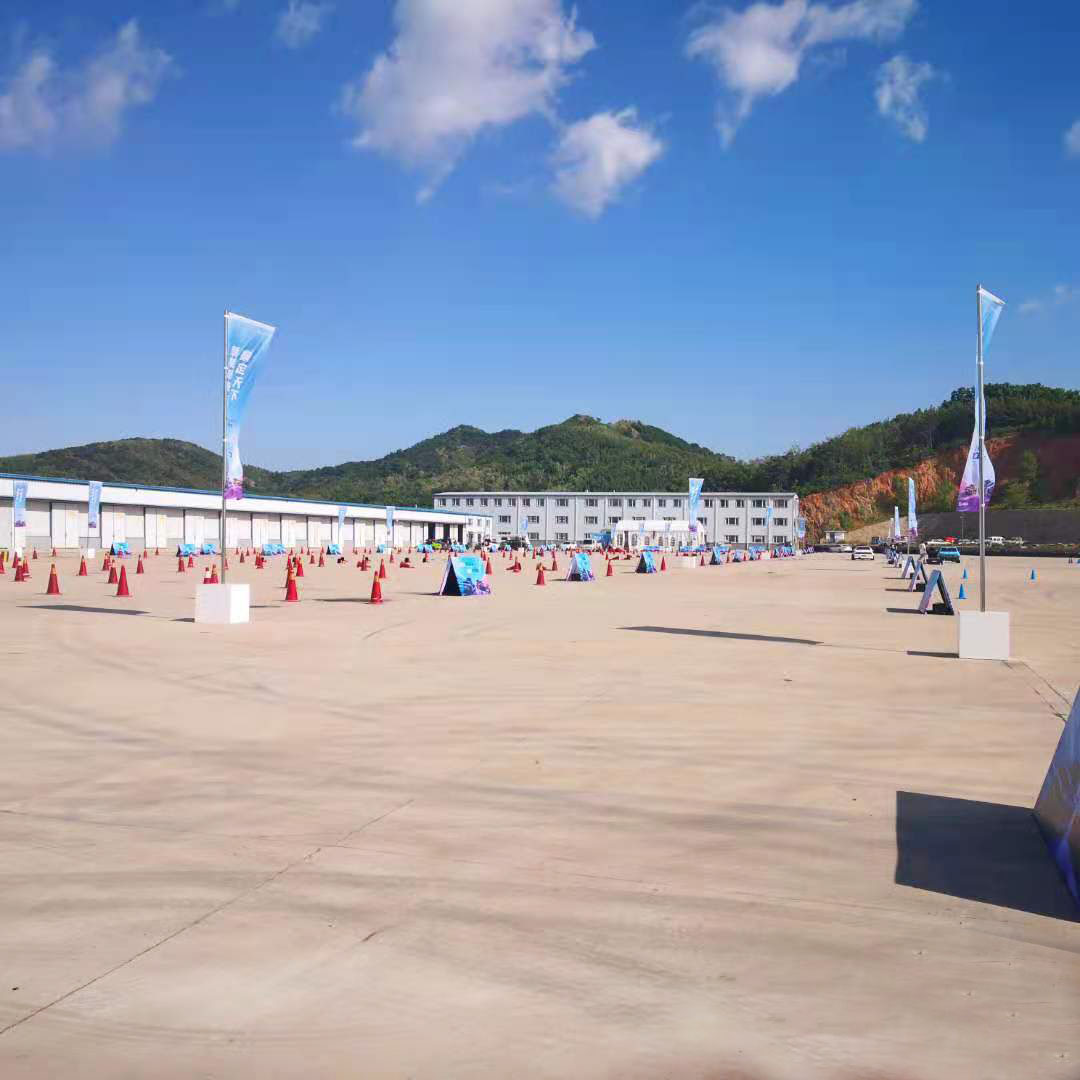 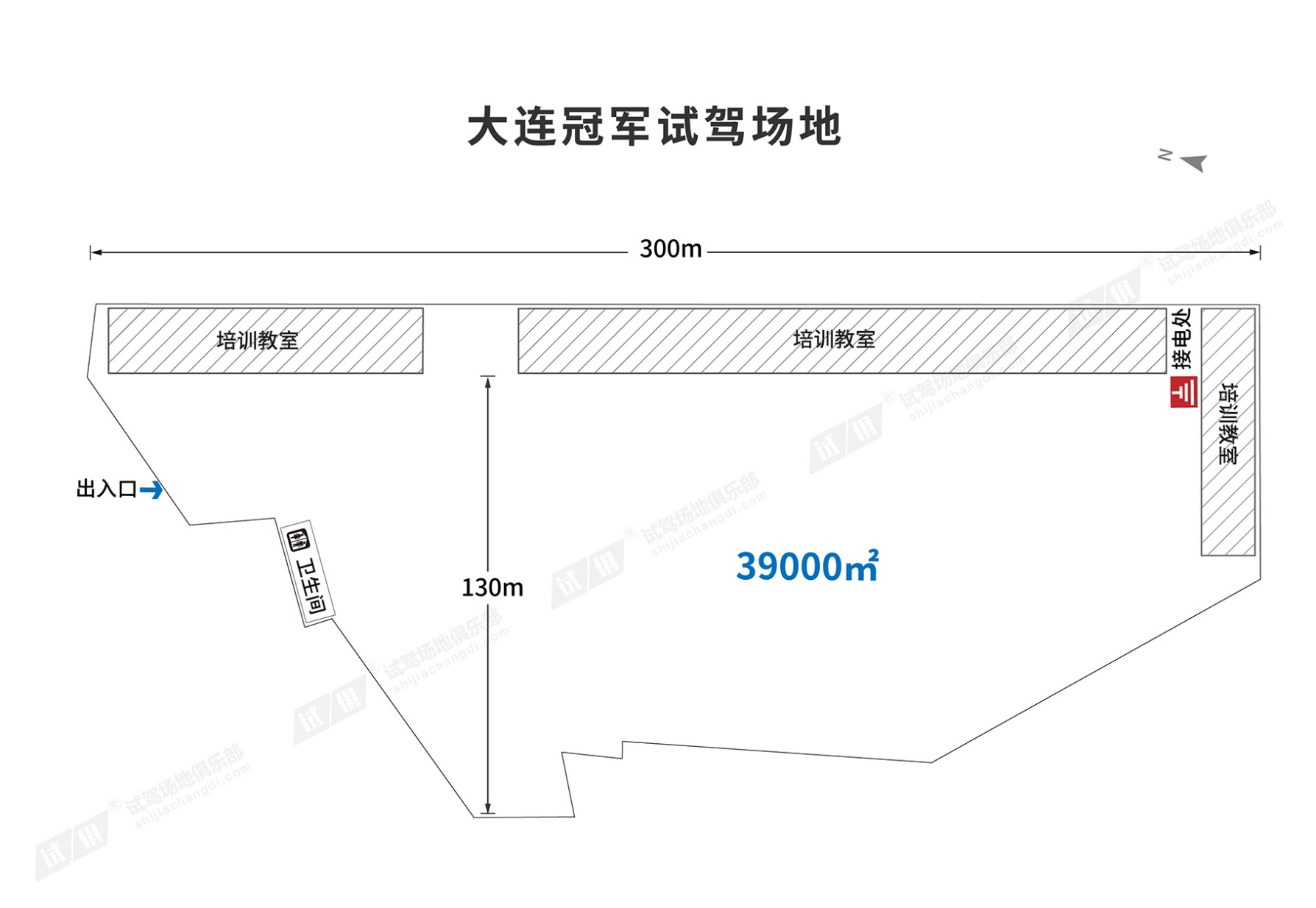 场地费用：4万/天  
场地面积：长300m 宽130m 总面积约39000㎡  
                 水泥硬化 全封闭
供电供水：380v/100wk 方便接水
配套设施：停车位  固定洗手间
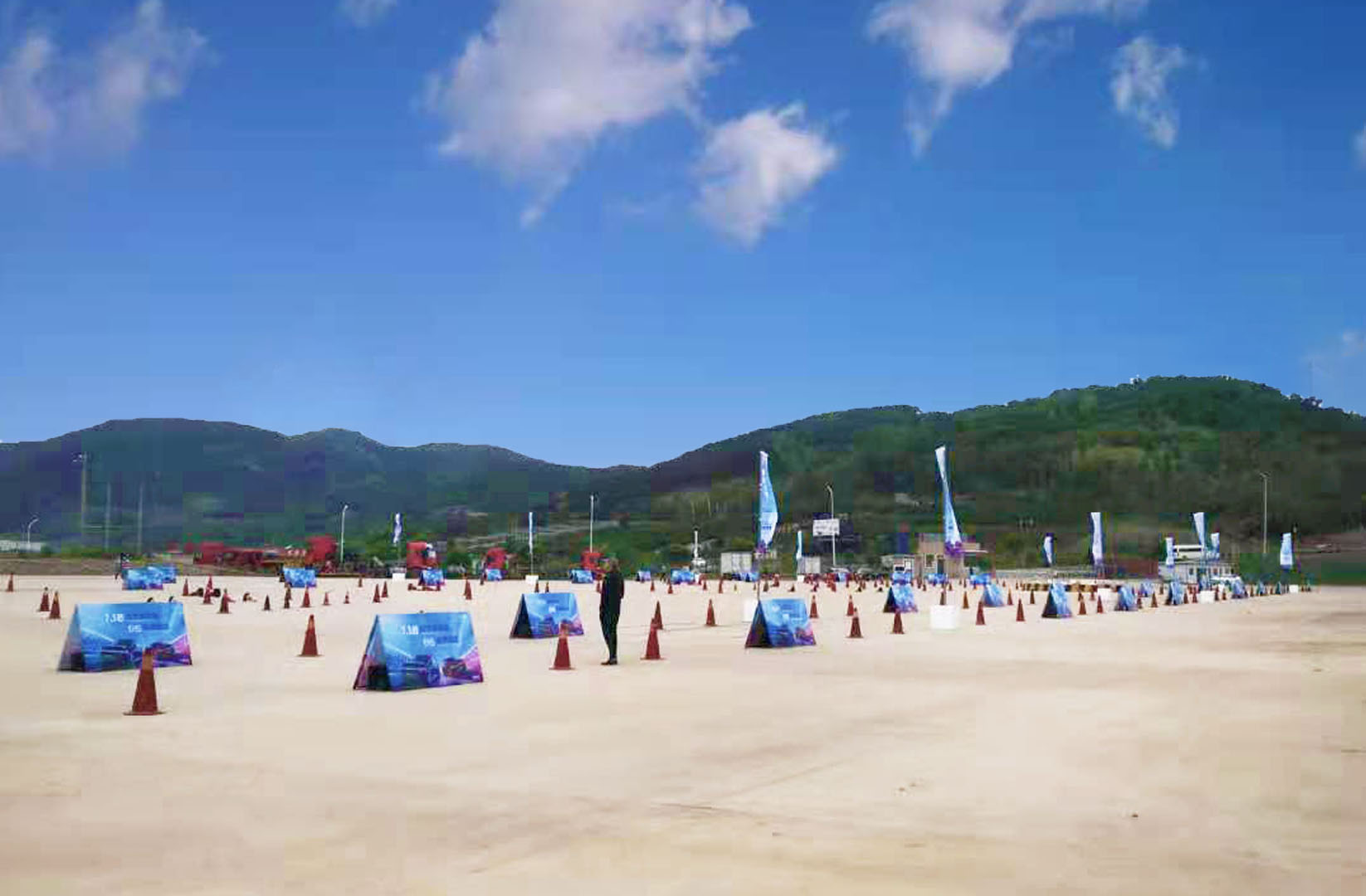 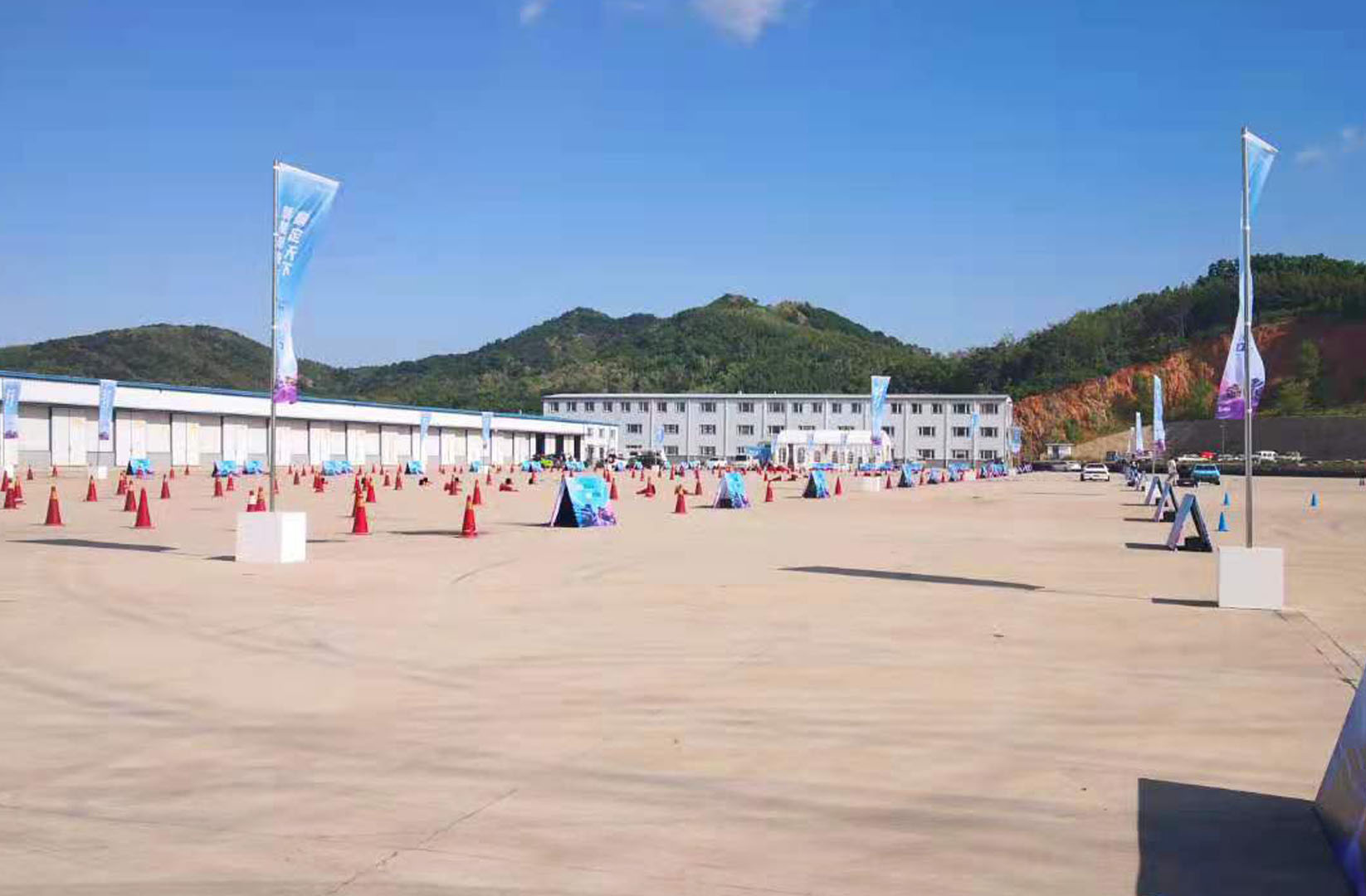 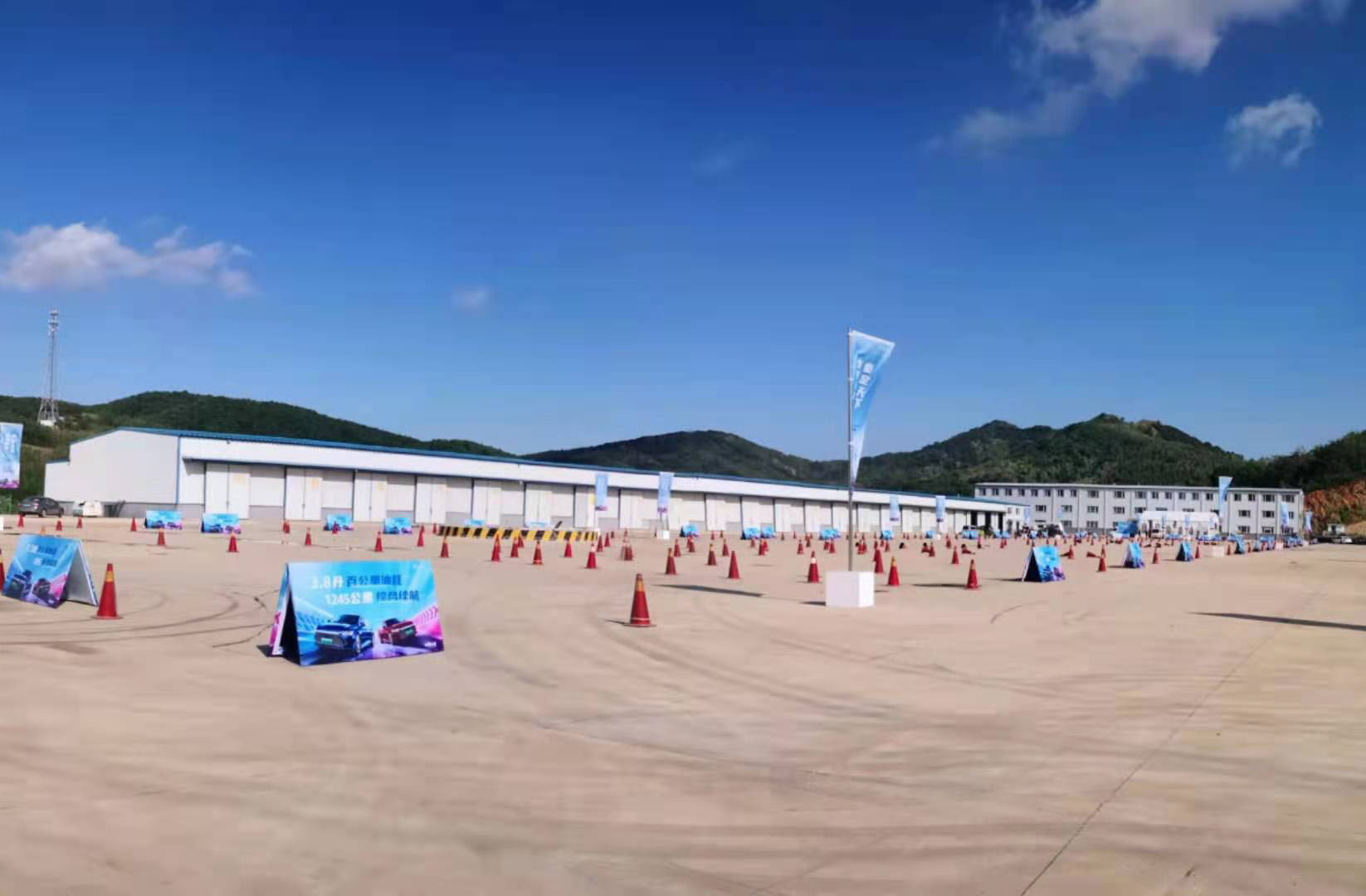 比亚迪 秦PLUS DM-i试驾活动
比亚迪 秦PLUS DM-i试驾活动
比亚迪 秦PLUS DM-i试驾活动